花蓮慈濟醫院

112年度研究計畫行政作業
重點說明

112年1月製
報告大綱
一、您要先知道/先做的事
二、112年度重點說明
基本工資及臨時工時薪新規定
計畫執行各項作業類別之時程說明
核銷憑證以「季」作為核銷期限
其他注意事項說明
三、Q&A
一、您要先知道/先做的事
您一定要先知道的事(1/2)
樣張如下：
112年度院內計畫核定清單暨經費編列明細表
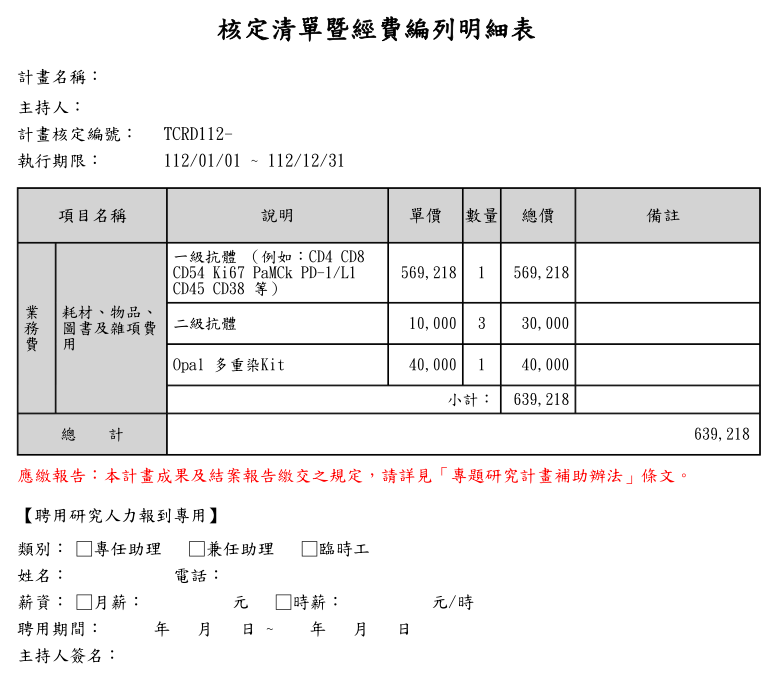 範例2：國科會(原科技部)核定清單
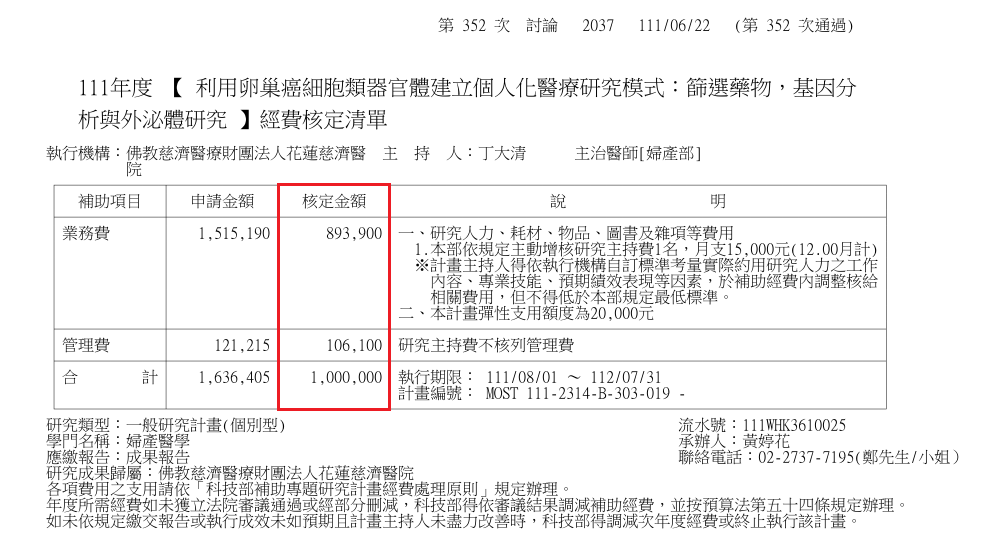 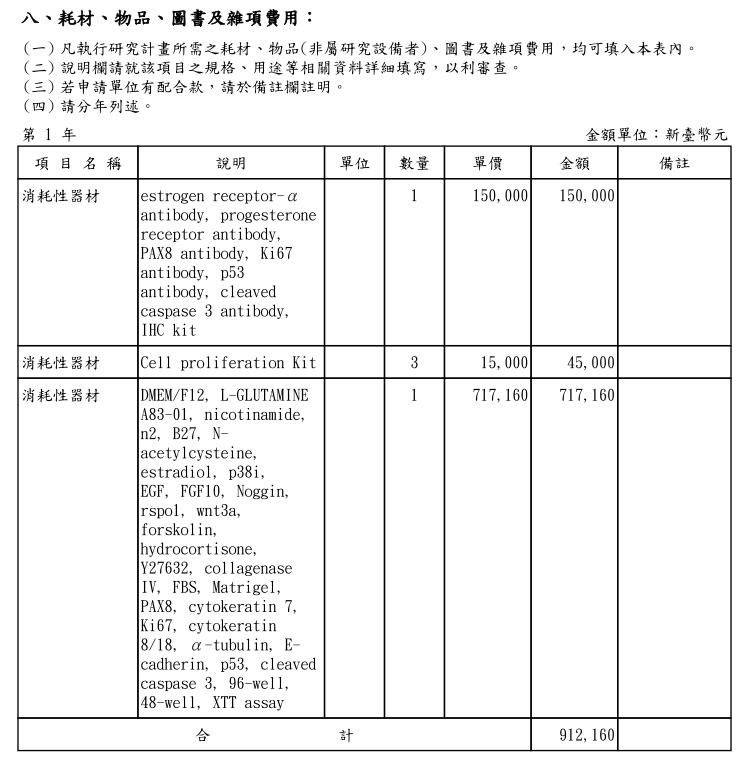 經費編列表：
您要先做的事~申請權限(2/2)
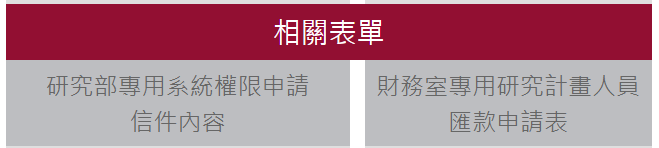 採購系統權限說明(1/2)
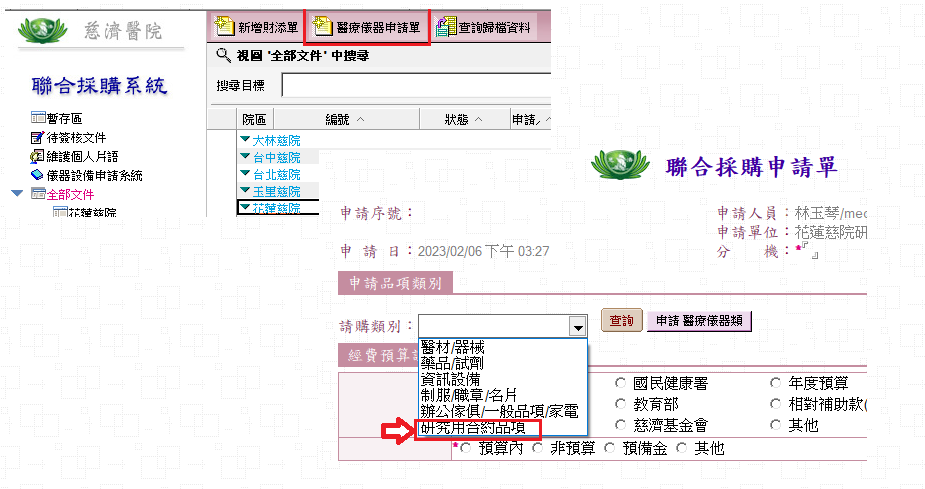 採購系統權限說明(2/2)
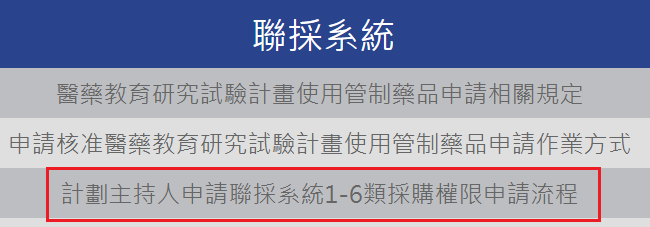 112年度重點說明
基本工資及臨時工時薪新規定
依112年度法定調整薪資：
註：
1.未在本院投保健保者，且當月薪資給付金額達基本工資【26,400 元】(含)以上者，須扣個人補充保費。
如：支領28,000元，二代健保則為591元。(28,000*2.11%)
2.薪資及保費諮詢窗口-人資室佩潔或婉茹(分機13600)
112年度【保險費分擔金額表】已同步更新於研究部網頁
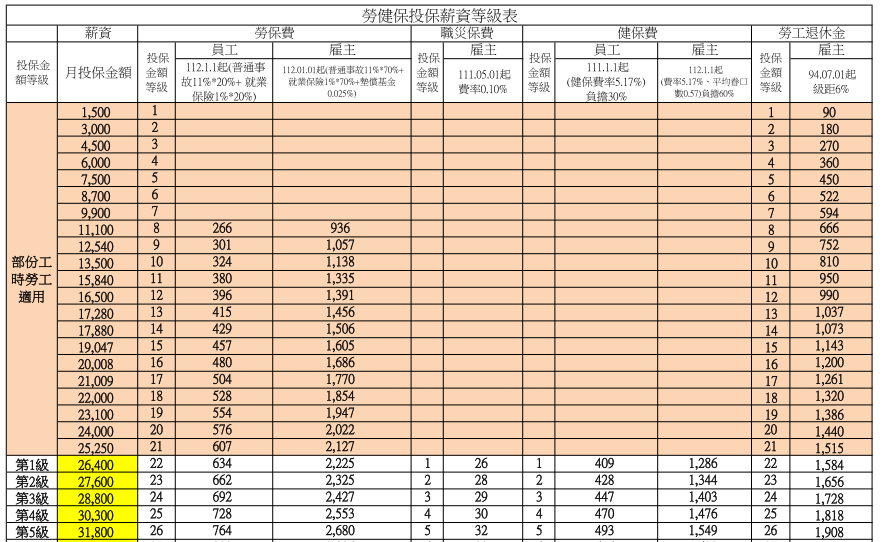 112年度重點說明
計畫執行各項作業類別之時程說明
計畫執行每月例行作業及時程說明
計畫相關作業系統時程說明
專任人員當月簽到退表繳交處：(每月5日前繳交前一個月簽到退表)
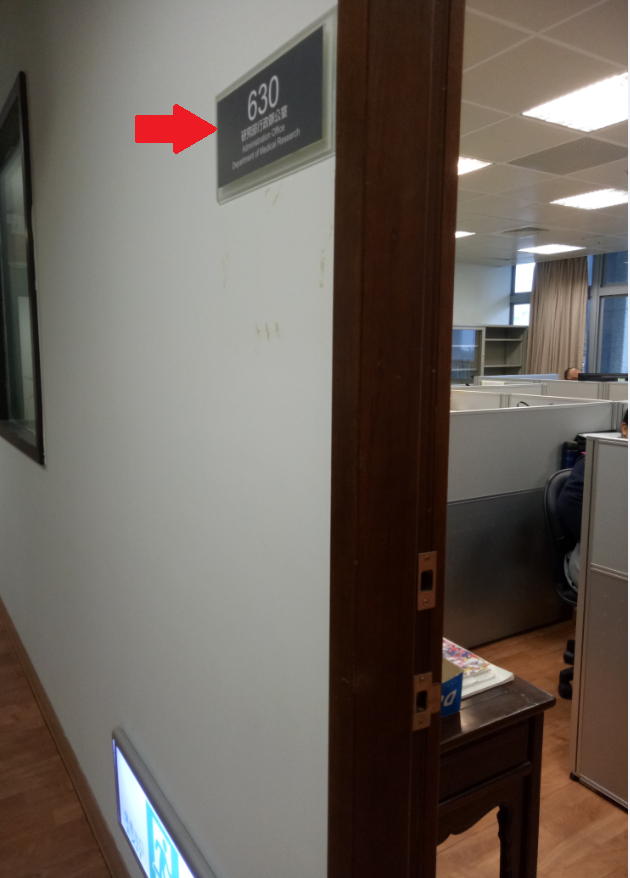 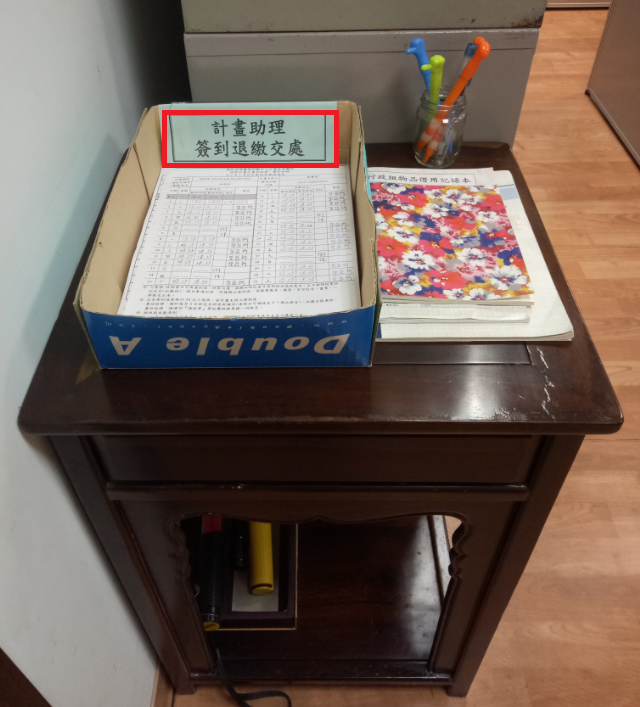 協力6樓630室
專任人員年獎作業(1/2)
院內計畫及法人補助各類計畫之專任人員年獎，依往例，一律依財務室通知後
由專任人員自行核銷。

作業時程請注意：
申請單陳核至PI後，請於3日內作業
1.同意核發=>陳核送出
2.不同意核發=>退回並告知不核發
專任人員年獎作業(2/2)
因涉及個人權益，當年間轉換計畫接續聘者，且擬以新計畫支付全年度年獎者，請於11月底前啟簽申請。
(意指：1-6月由A計畫；7-12月轉由B計畫聘任
申請由B計畫核發1-12月之年度年獎者)
112年度重點說明
核銷憑證以「季」作為核銷期限
核銷憑證以「季」作為核銷期限
目的：不要積壓，及時核銷
範例：(含發票及收據)
(國科會及國衛院計畫請留意最後核銷截止日)
112年度重點說明
其他注意事項說明
計畫受試者相關費用說明(1/2)
核銷受試者禮品或禮券：
建議採少量分次採購分次核銷。
受試者簽收單人數須等於發票或收據憑證採購數量才可以申請核銷。
若未於核銷截止日前繳齊者，須自行繳回餘額。
計畫受試者相關費用說明(2/2)
新：
3.若以平台問卷作業，核銷需另檢附：
平台問卷範本
平台頁面
受試者名冊
(必要欄位：序號、支領金額、地址、合計)
PI親簽名/日期
專業協助費核銷作業說明(1/2)
新：應檢附之憑證電子檔請上傳至核銷系統附檔
(簽呈、稅檔、個人班表)
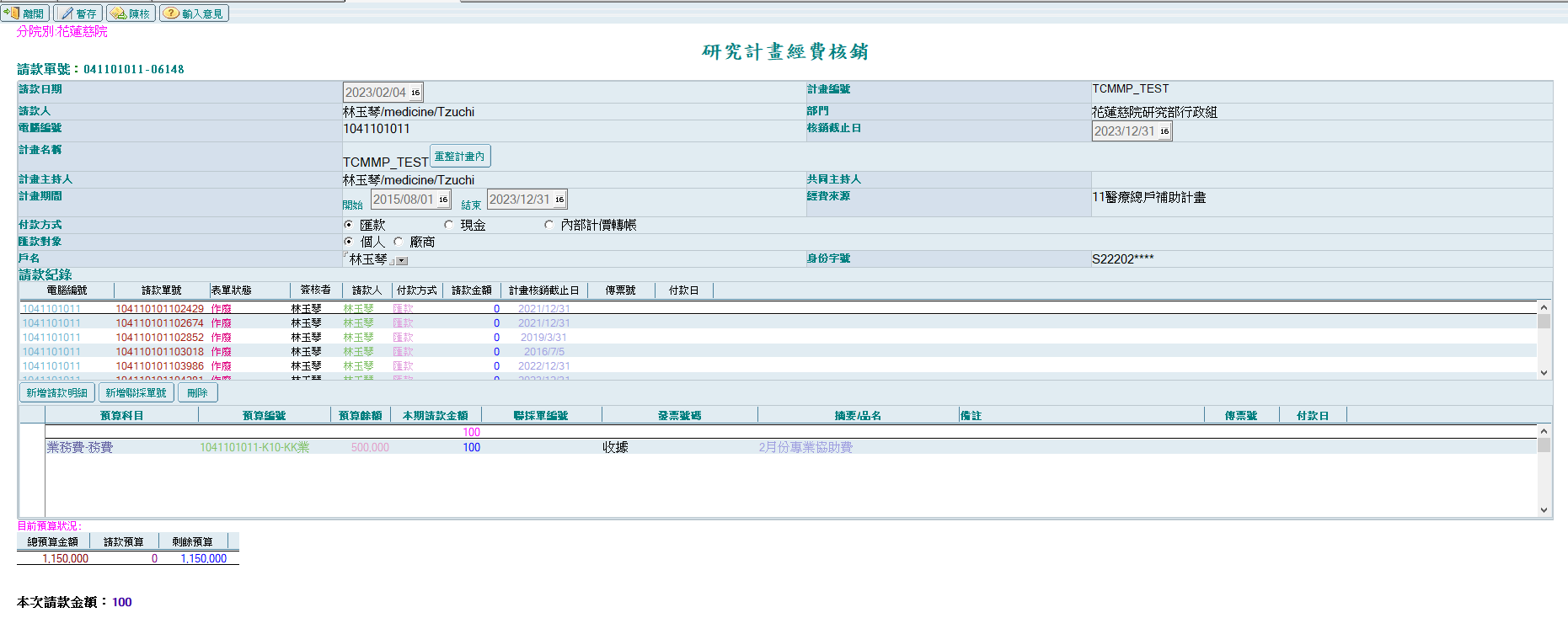 專業協助費核銷作業說明(2/2)
請於簽核附檔快點兩下，即可新增憑證電子檔
1.院內：簽呈、稅檔、個人班表(缺一不可)；
2.院外：稅檔。
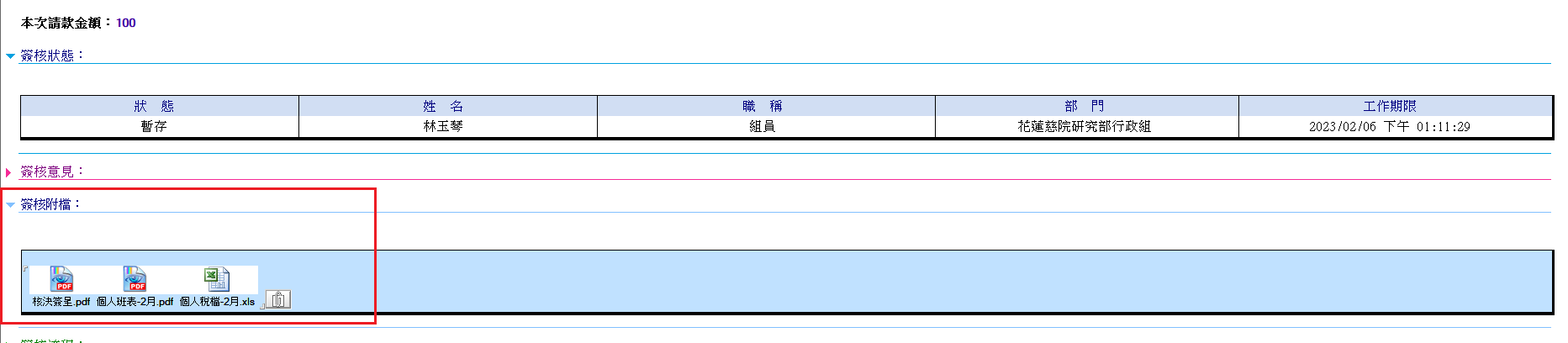 註：專業協助費領據及個人稅檔，請參閱研究部網頁相關表單之12或13號表單
影印費核銷說明
憑證上請註記：
影印總數量
每份數或張數之單價
總金額
影印樣張電子檔請上傳至核銷系統附檔
計畫出差之假別申請與核銷說明(1/2)
請依本院同仁出差辦法規定辦理申請
國內差旅費之各項費用給付標準，請參閱同仁出差辦法規定
(PI請依平日或假日辦理、助理一律以紙本作業)
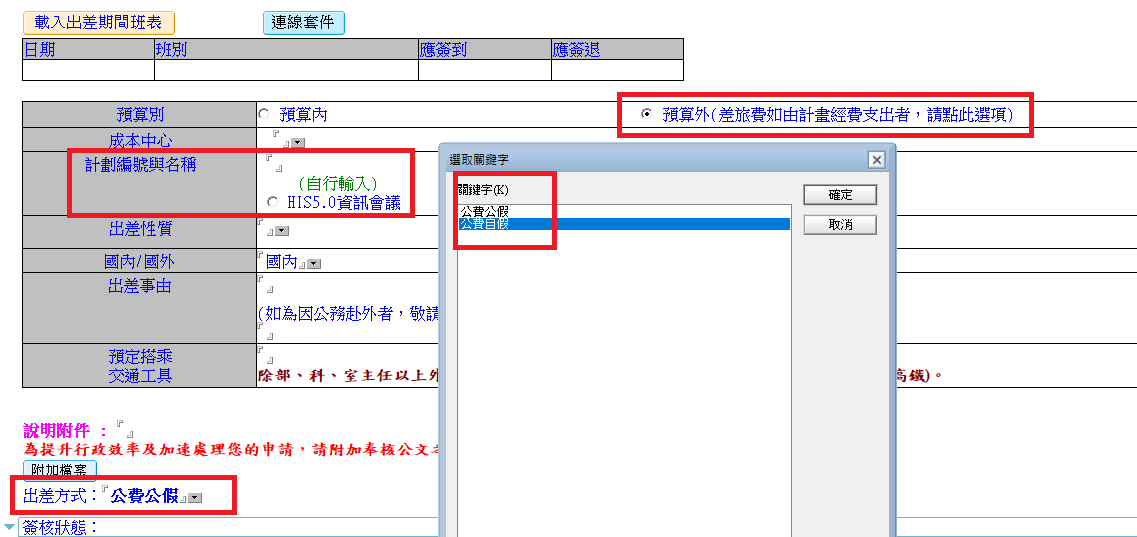 計畫出差之假別申請與核銷說明(2/2)
INVOICE核銷說明(第十七章)
新：
1.核銷時請於備註欄加註INVOICE號碼
2.論文佐證電子檔請上傳至核銷系統附檔
(核銷作業注意事項請參閱核銷操作簡報第十七章)
格式範例：
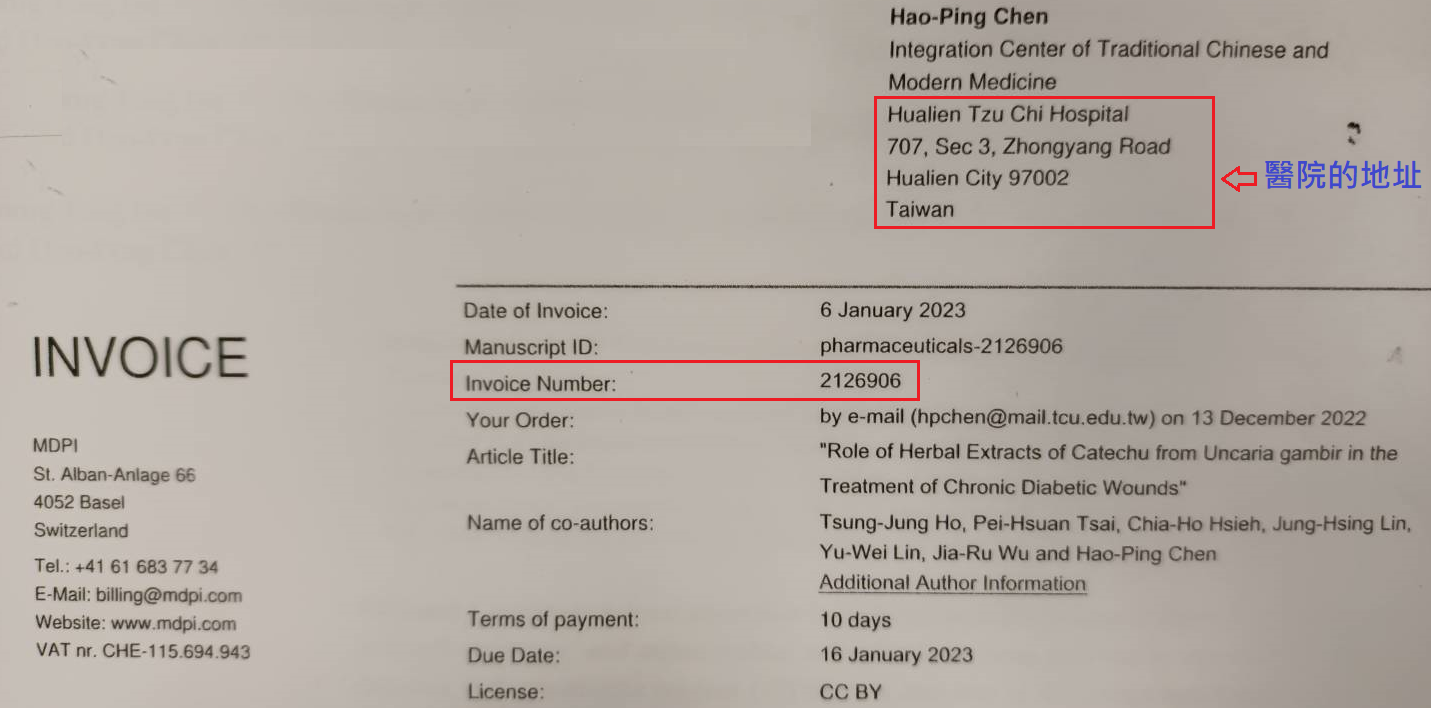 核銷範例：
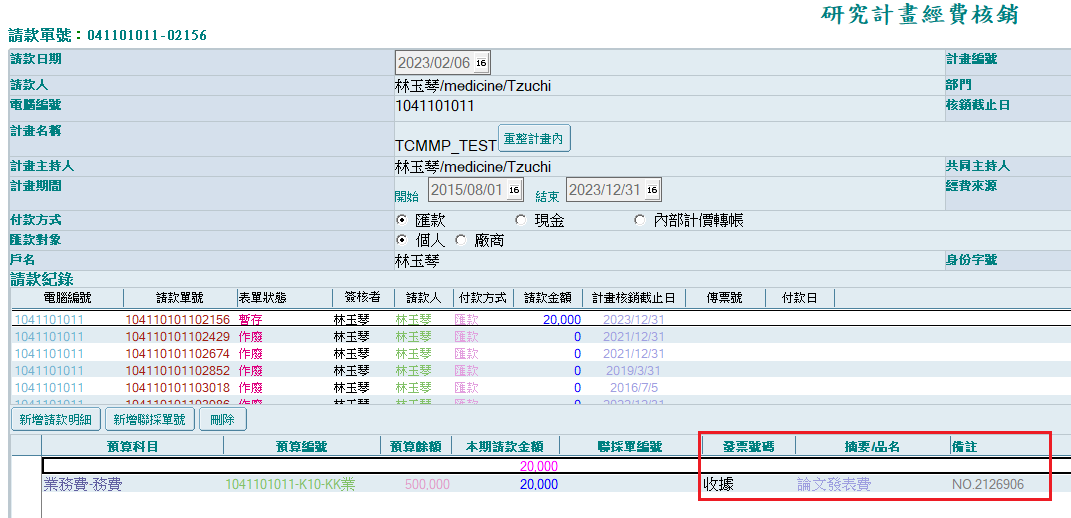 其他提醒事項
實驗紀錄簿尚未領取者，請於上班時間至協力6樓630室領回。
操作簡報及表單常駐研究部網頁
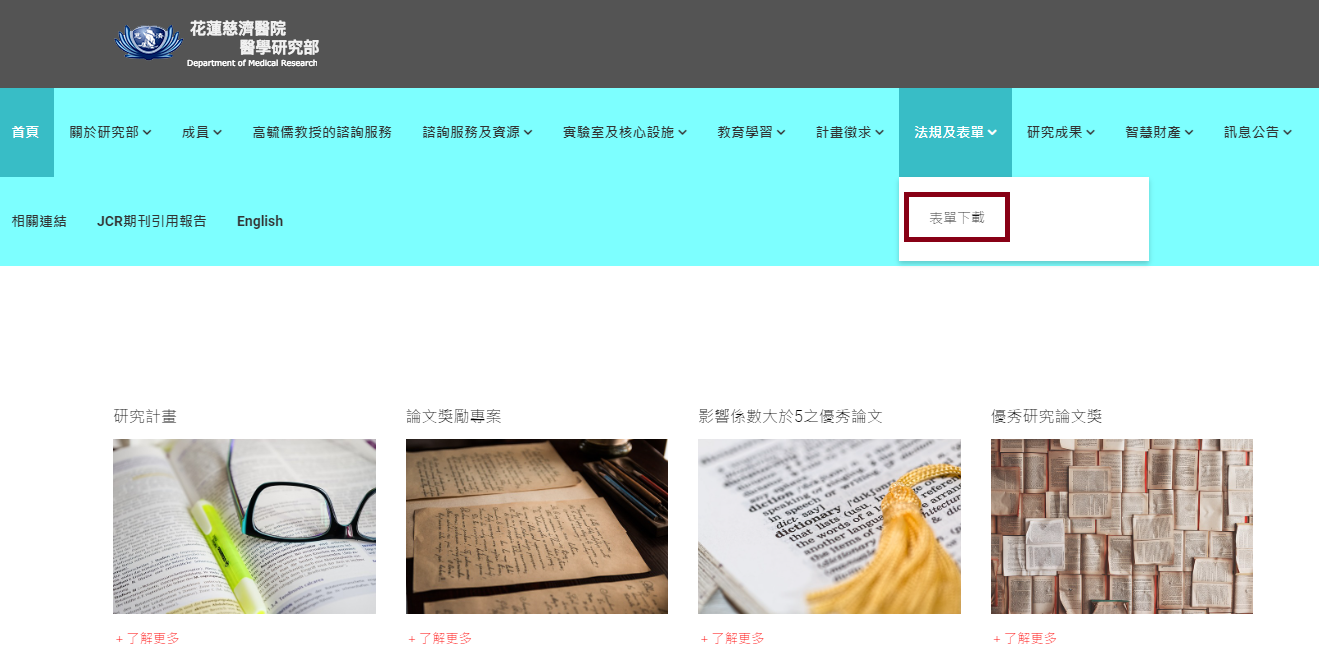 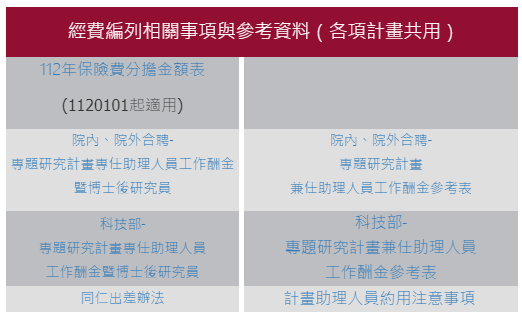 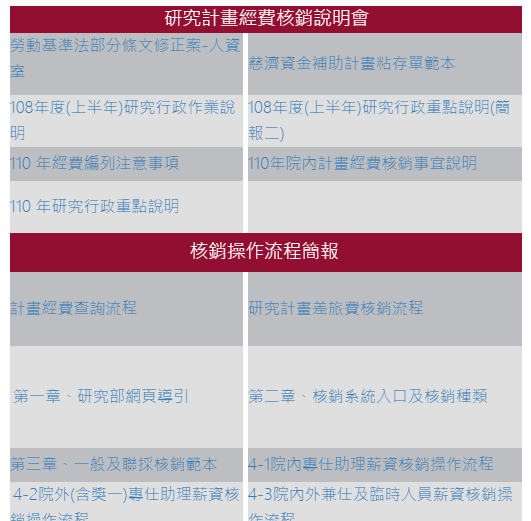 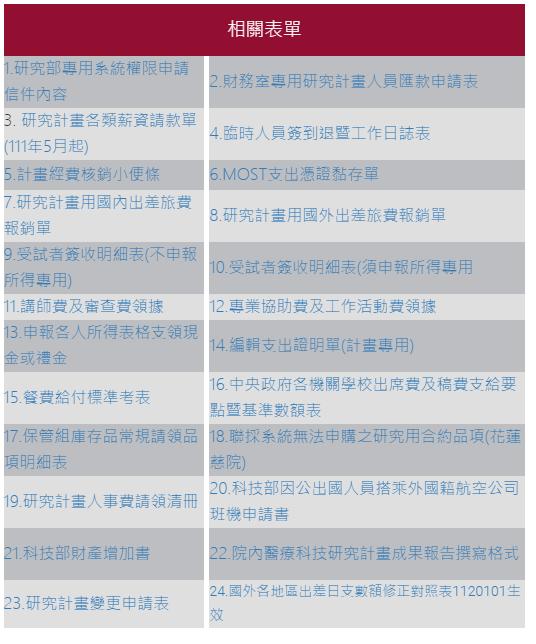 計畫相關業務承辦人
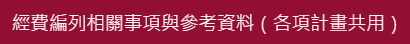 研究部行政服務項目
提供研究助理一對一教學：(包含研究計畫相關系統)
Notes系統引導
研究部網頁引導
研究計畫經費核銷系統
研究計畫聯合採購系統

(採預約教學，協請電聯研究部分機13110)
Q&A